Муниципальное автономное дошкольное образовательное учреждение муниципального образования г. Краснодар 
"Центр развития ребенка - детский сад № 181"
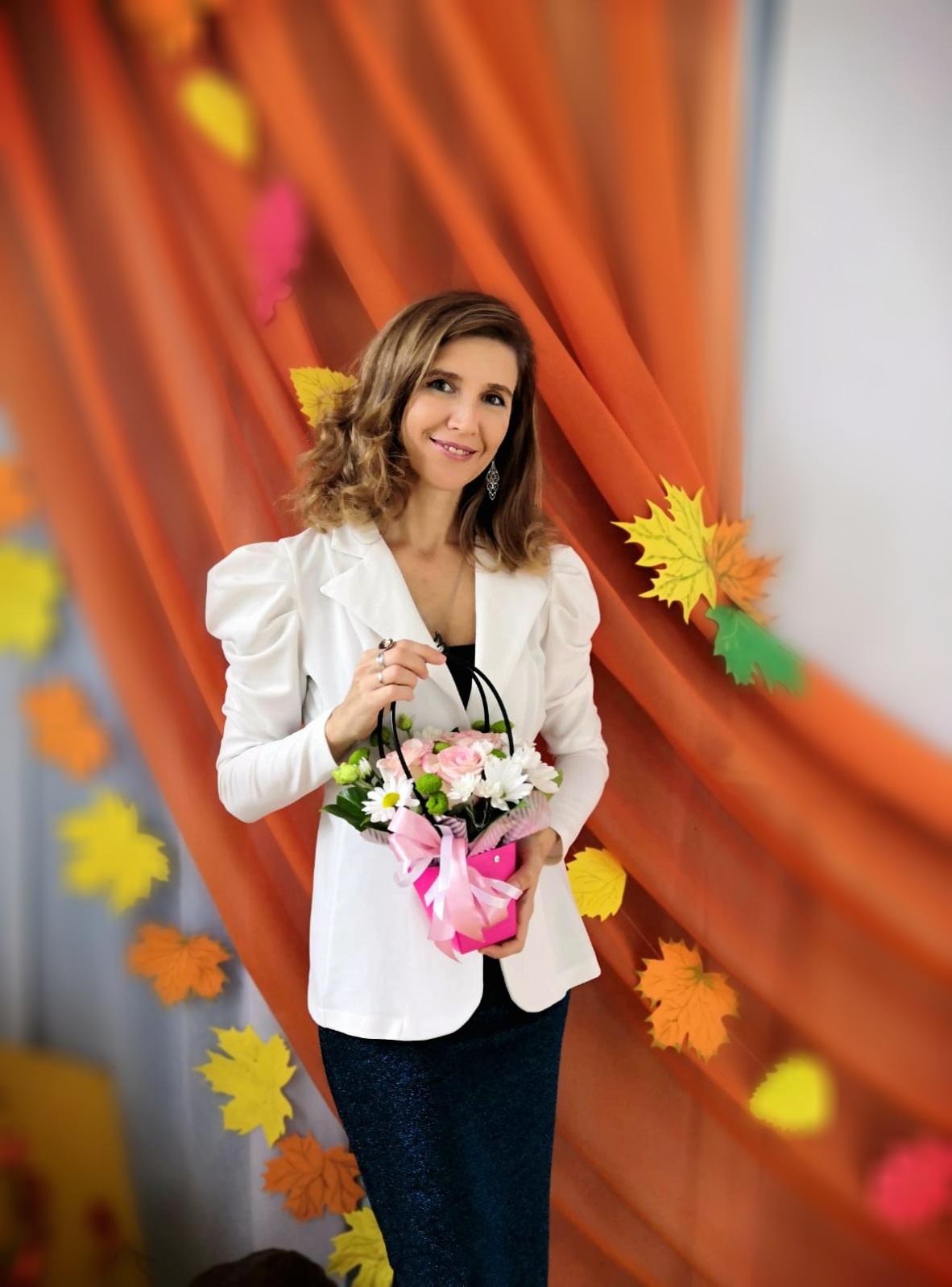 Интегрированная образовательная деятельность для детей раннего возраста с применением арт-методики
«Шифоновая радуга»
«В гости к мишке»
Петрова Наталья Владимировна
Музыкальный руководитель
Интегрированное занятие
«В гости к мишке»
Возраст: 
2 группа раннего возраста (2-3 года)
Образовательная область: 
Художественно-эстетическое развитие
Тип занятия: 
Интегрированное занятие
Интеграция областей:
познавательное развитие, 
физическое развитие, 
художественно – эстетическое развитие,
социально-коммуникативное развитие.
2
Цель: формирование познавательных 	 действий, развитие воображения 	 и творческой активности.
Задачи:
Развивающие:
Познавательные:
Воспитательные:
Совершенствовать речевые навыки;
Развивать ритмический, интонационный и динамический слух, внимание, речевую активность детей;
Закреплять знания о музыкальных инструментах;
Формировать целостную культуру мира;
Оказывать содействие в получении положительных эмоций в процессе рисования тканью
Развивать любознательность и познавательную мотивацию; 
Формировать умение добывать необходимую информацию для принятия определенного решения
Обогащать активный словарь;
Воспитывать умение общаться со сверстниками и взрослыми
Воспитывать аккуратность при выполнении задания педагога
Создавать условия для формирования доброжелательного отношения к окружающему миру и живой природе.
3
Методики
Арт-методика «Шифоновая радуга»
Методика музыкального воспитания детей раннего возраста по программе «Теремок»
Методы
4
1 этап
Дорогие ребята! Пишет вам ваш друг Мишка. Мне очень грустно и поэтому хочу             	пригласить вас к себе в гости. С 	нетерпением жду скорой встречи. 		Ваш друг Мишка
Способствуем формированию у детей внутренней мотивации к деятельности
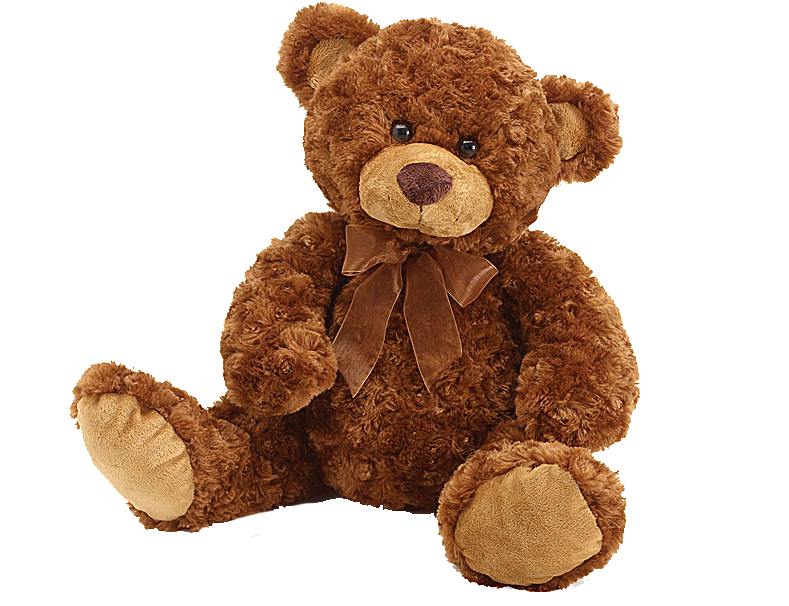 Дети получают письмо от Мишутки
5
2 этап
Способствуем планированию детьми их деятельности
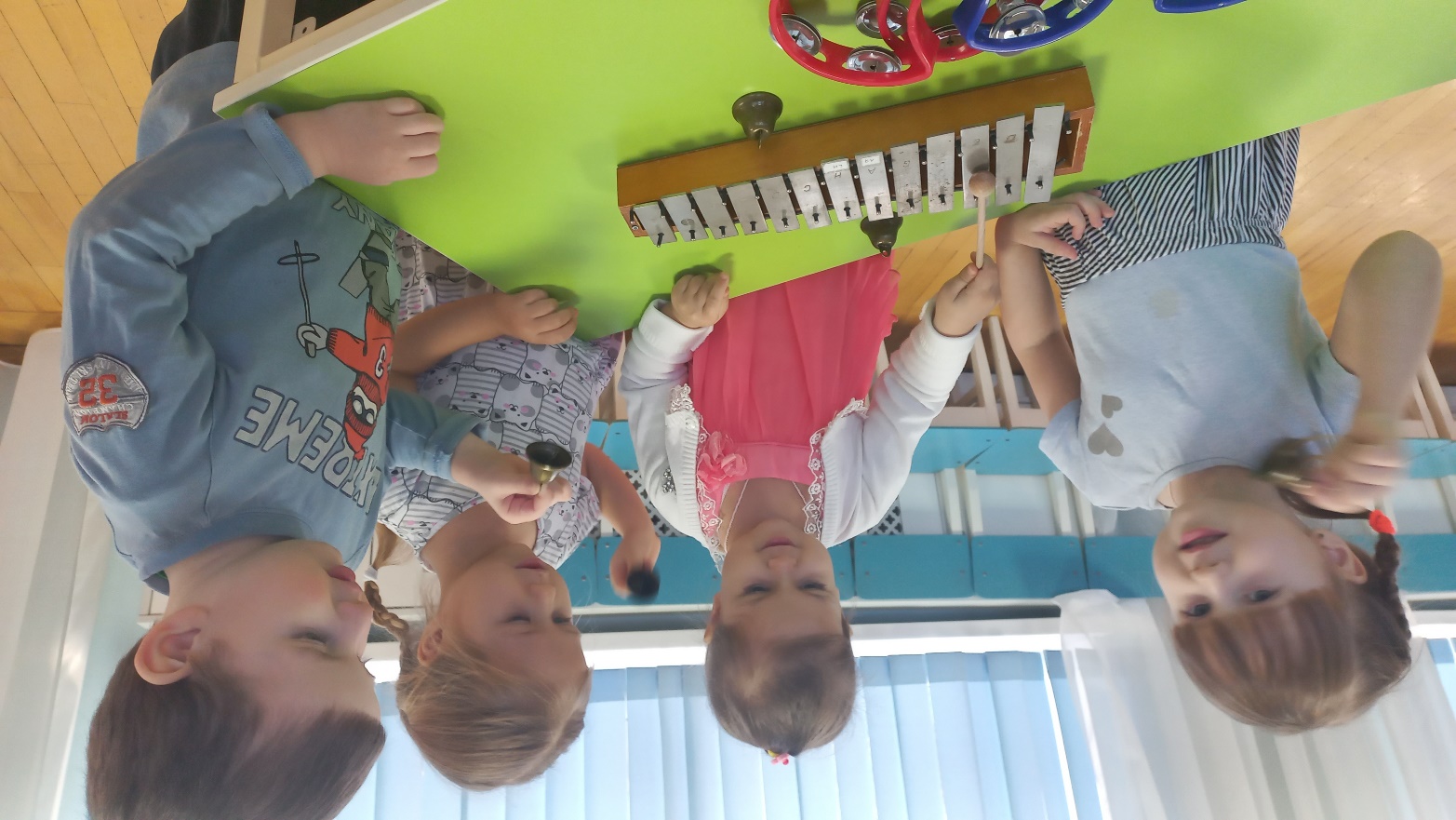 Отправляемся в гости к Мишке, будим его игрой на бубнах
6
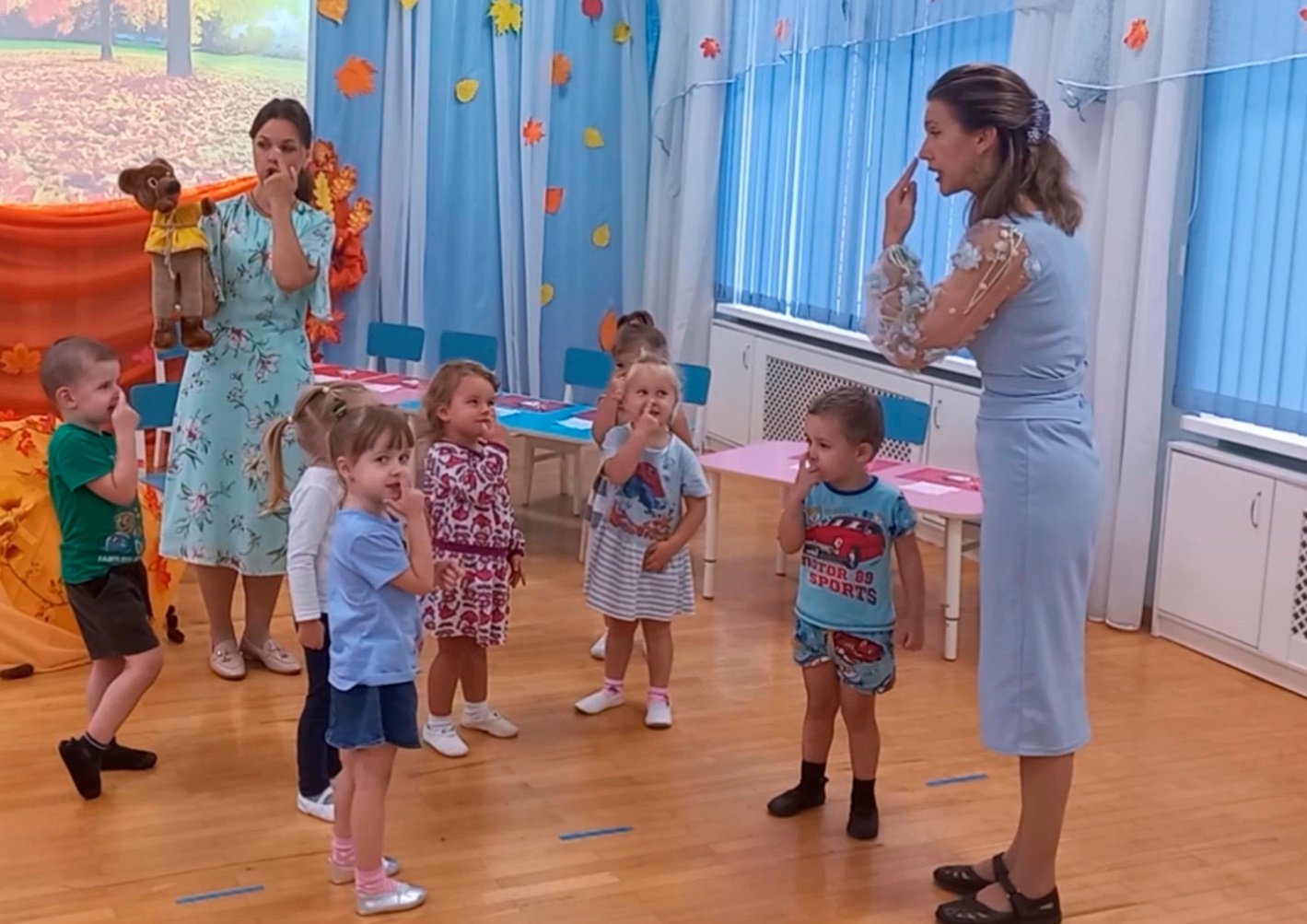 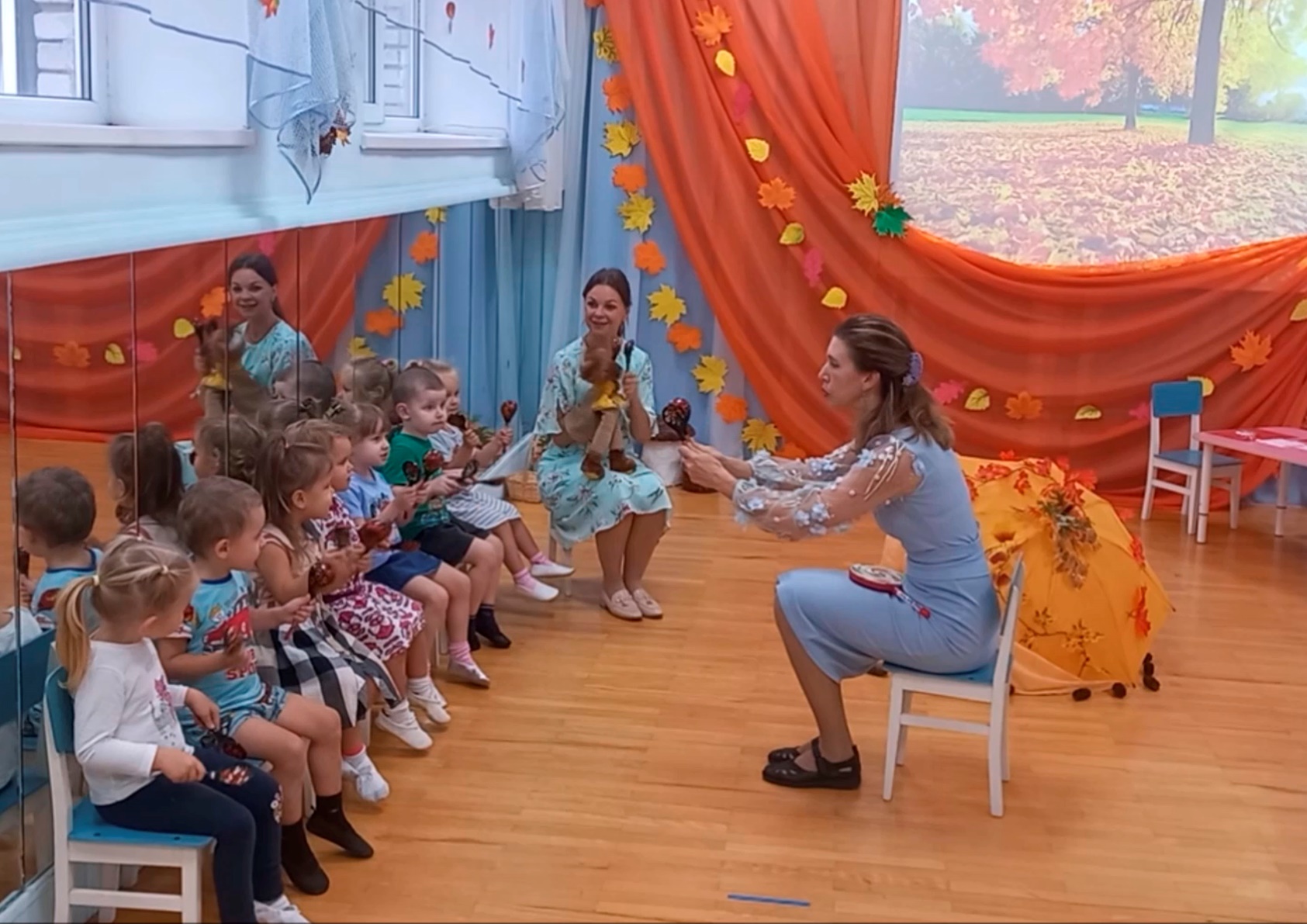 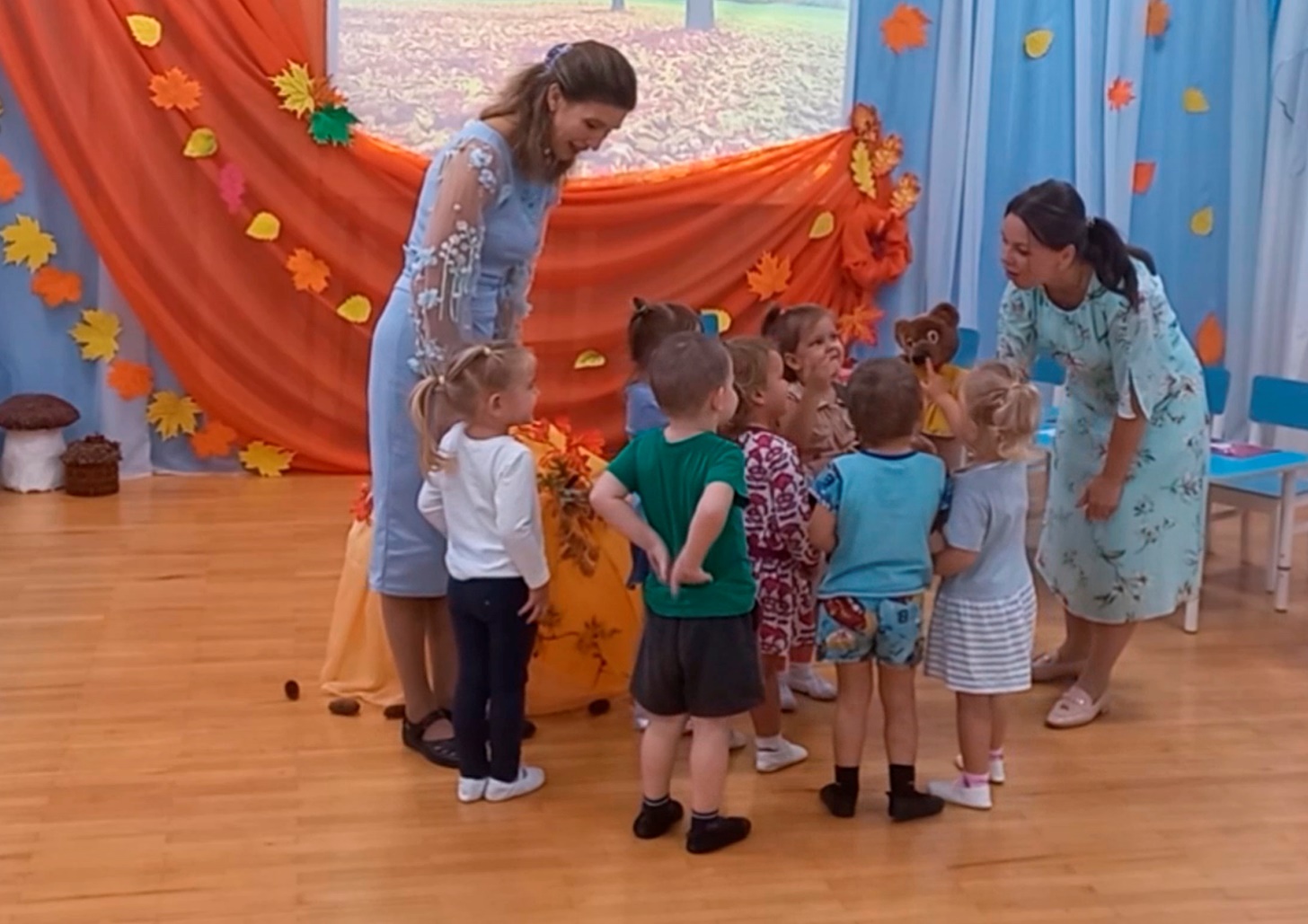 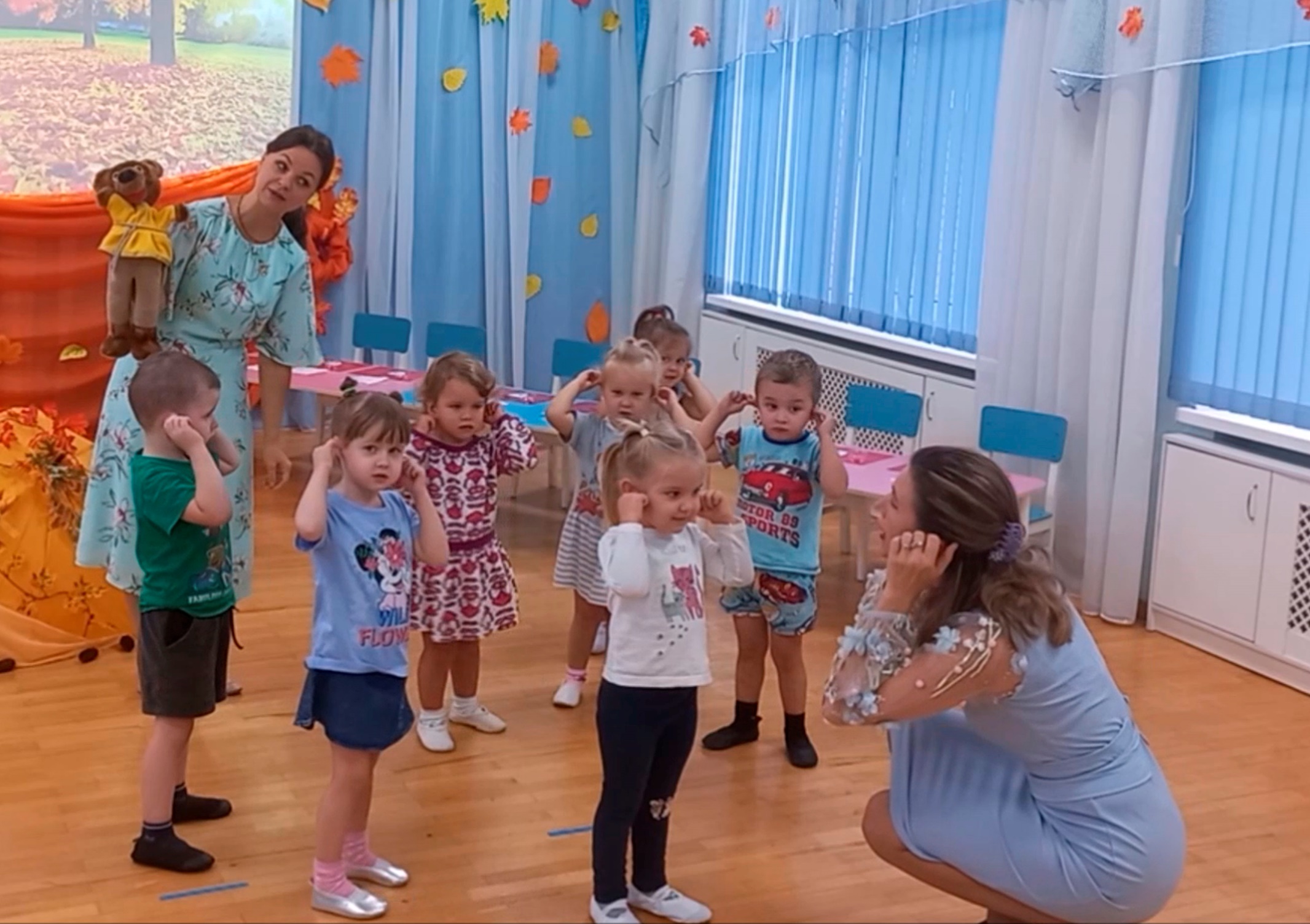 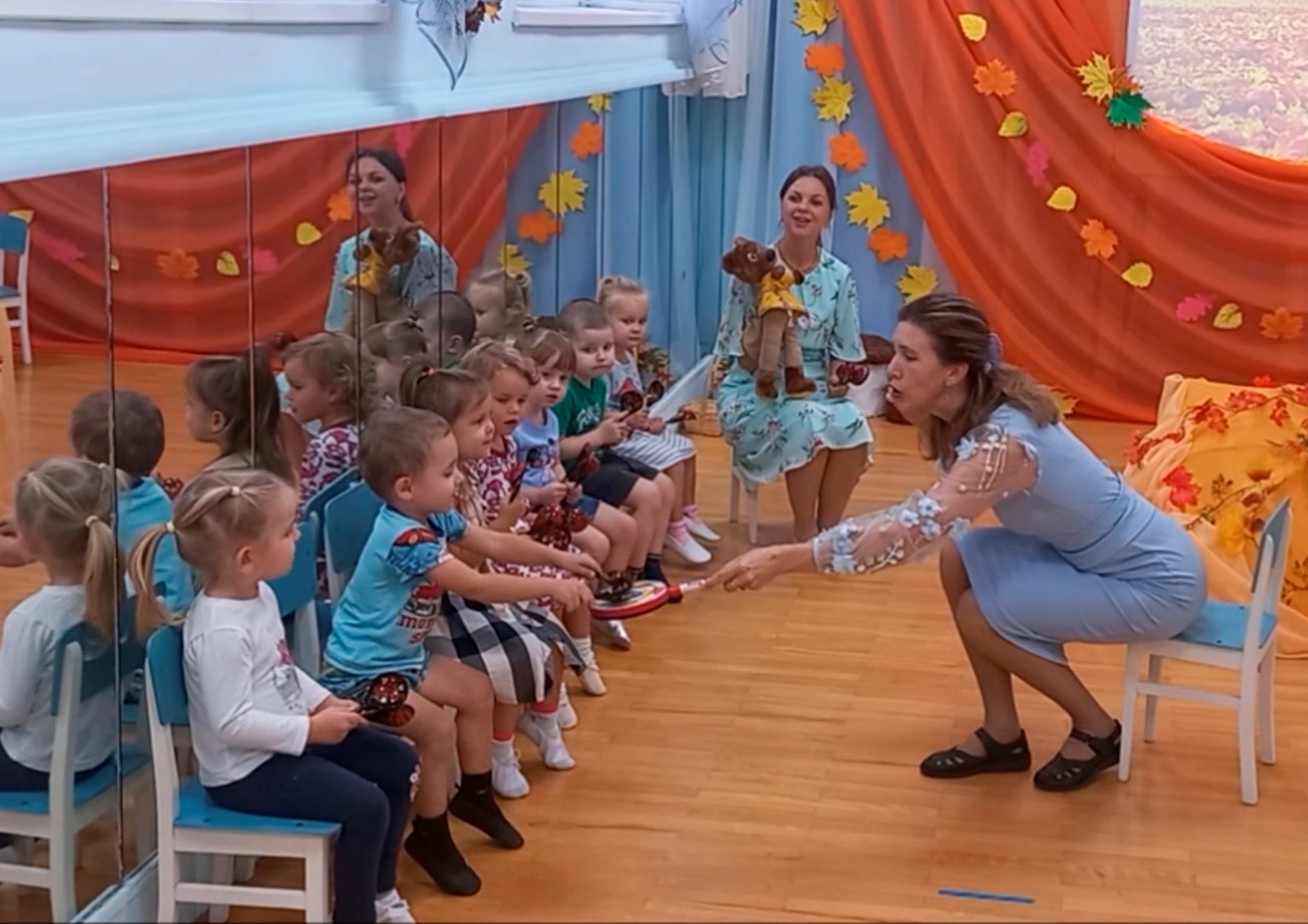 Дети сравнивают себя с Мишкой, играют ему на ложках
7
2 этап
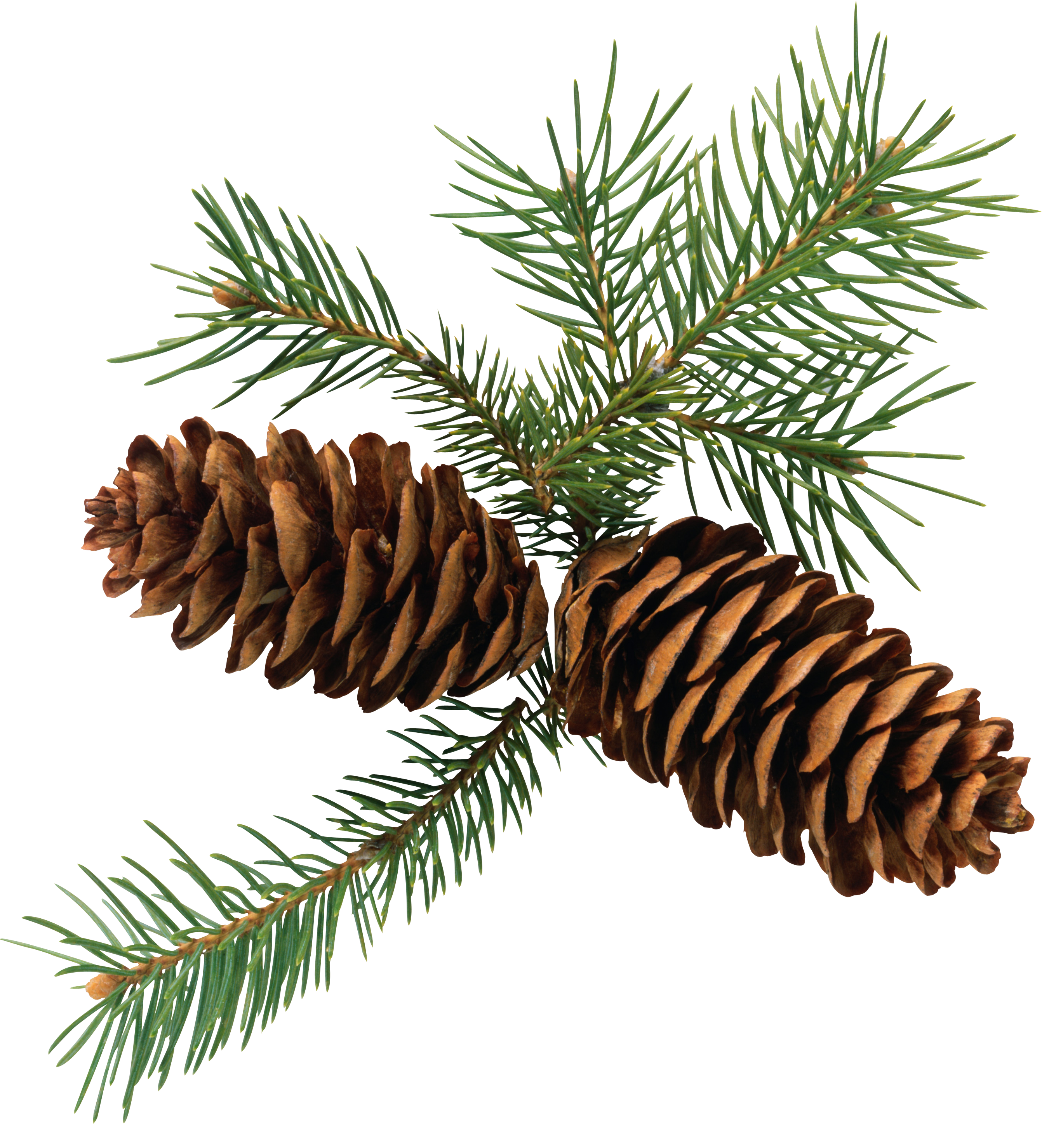 Самомассаж 
еловыми шишками
8
2 этап
Способствуем планированию детьми их деятельности
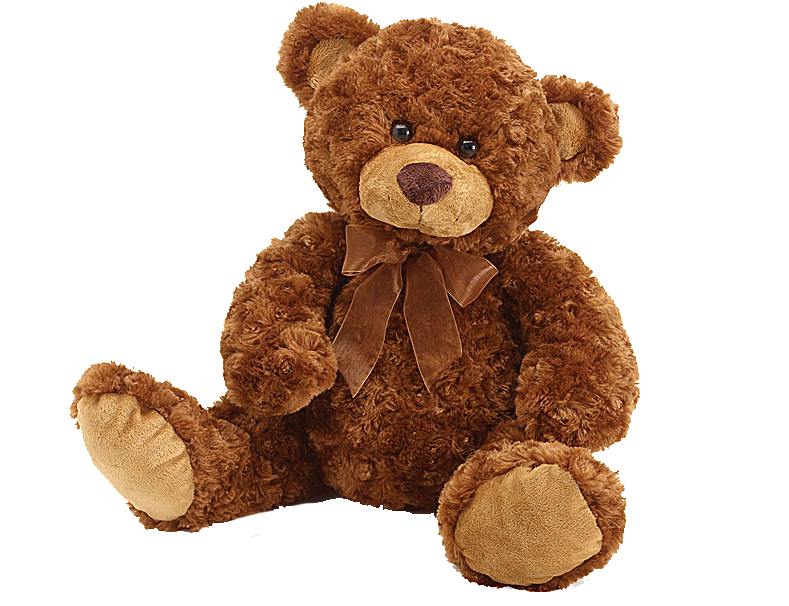 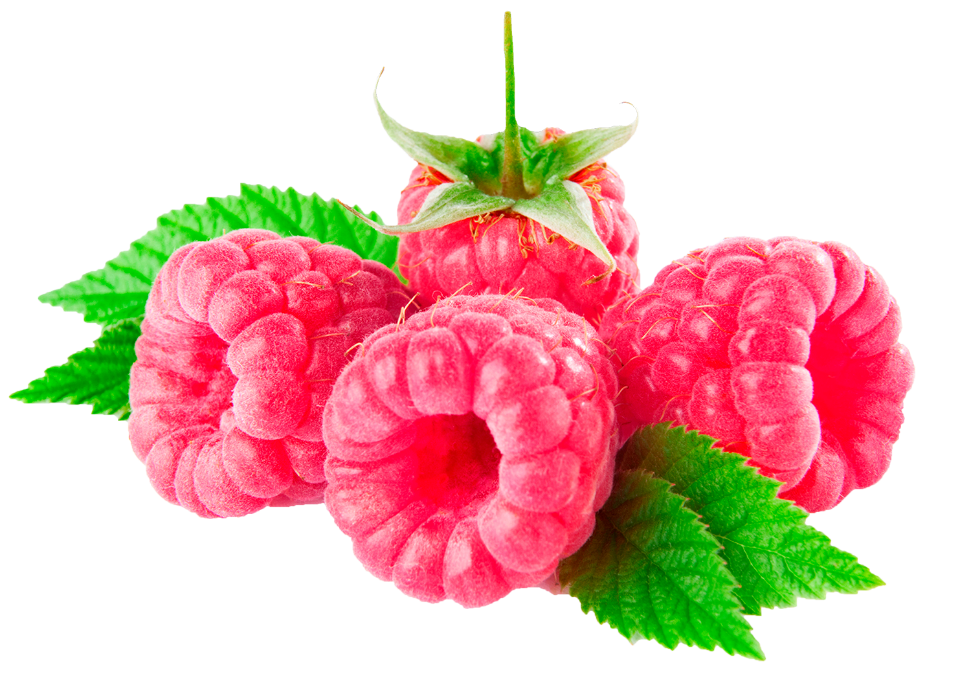 Решаем помочь Мишке найти ему малину
9
3 этап
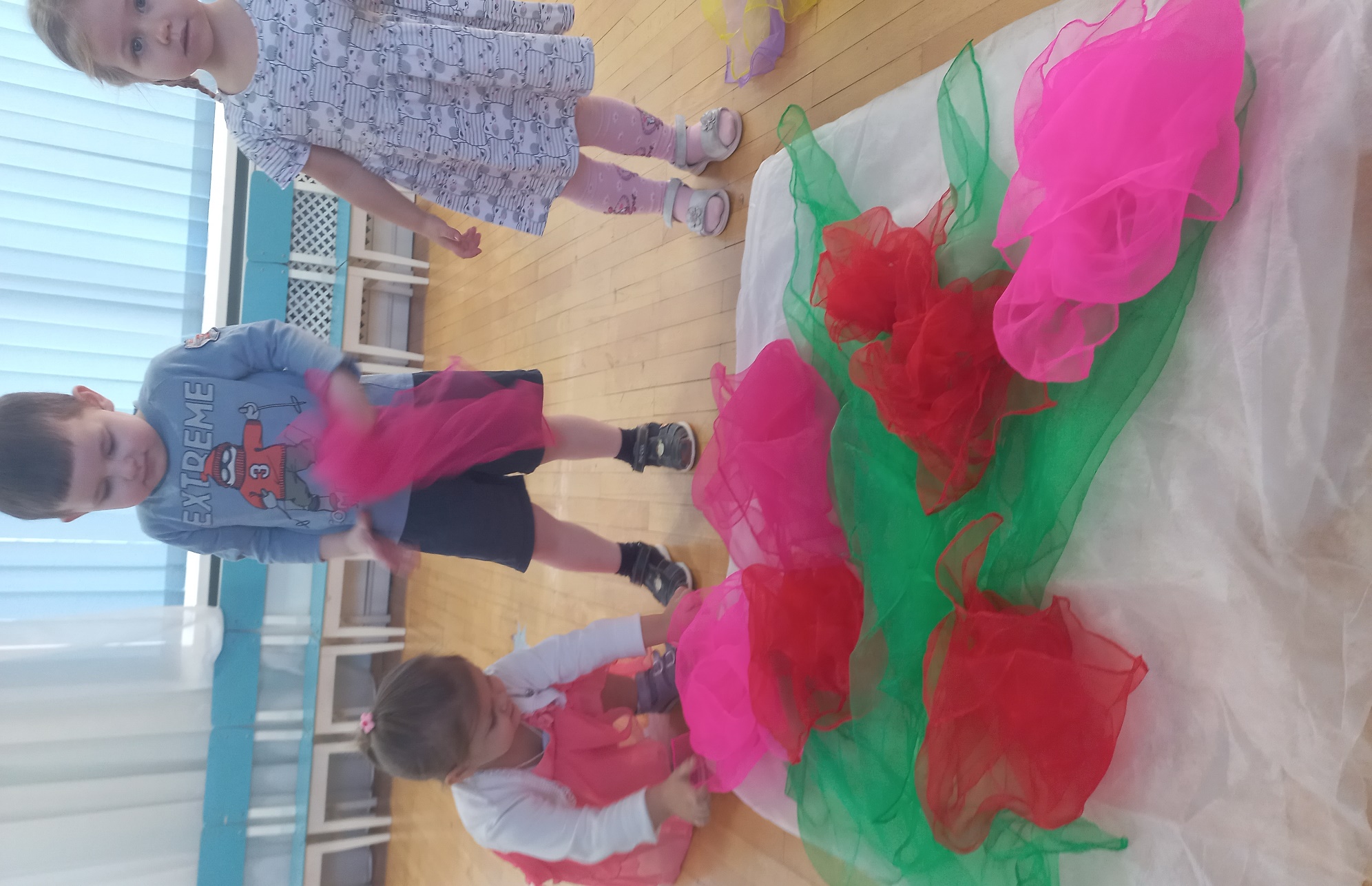 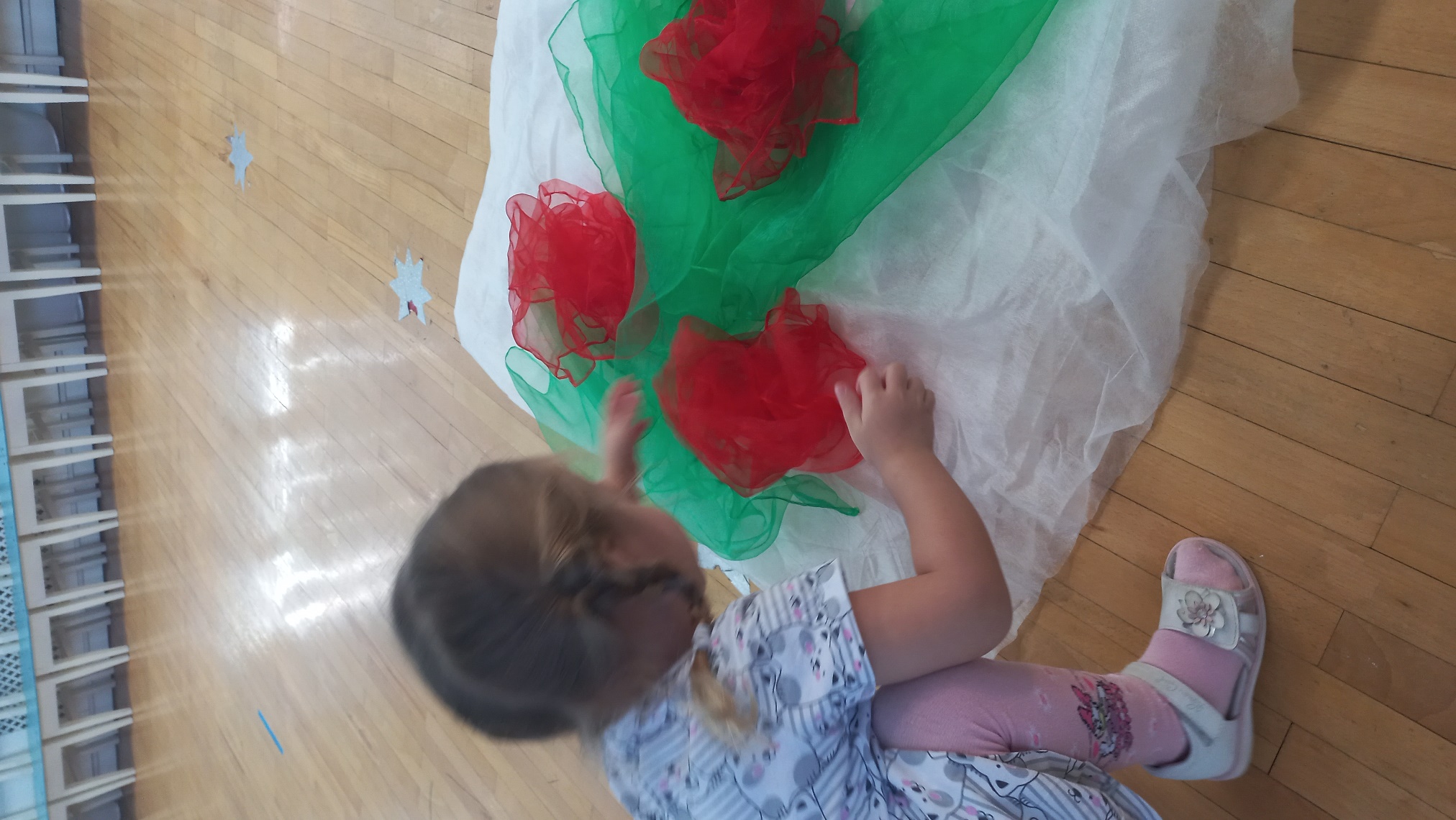 Арт-методика «Шифоновая радуга». Авторы Е.Д. Файзуллаева, Т.Д. Фицнер
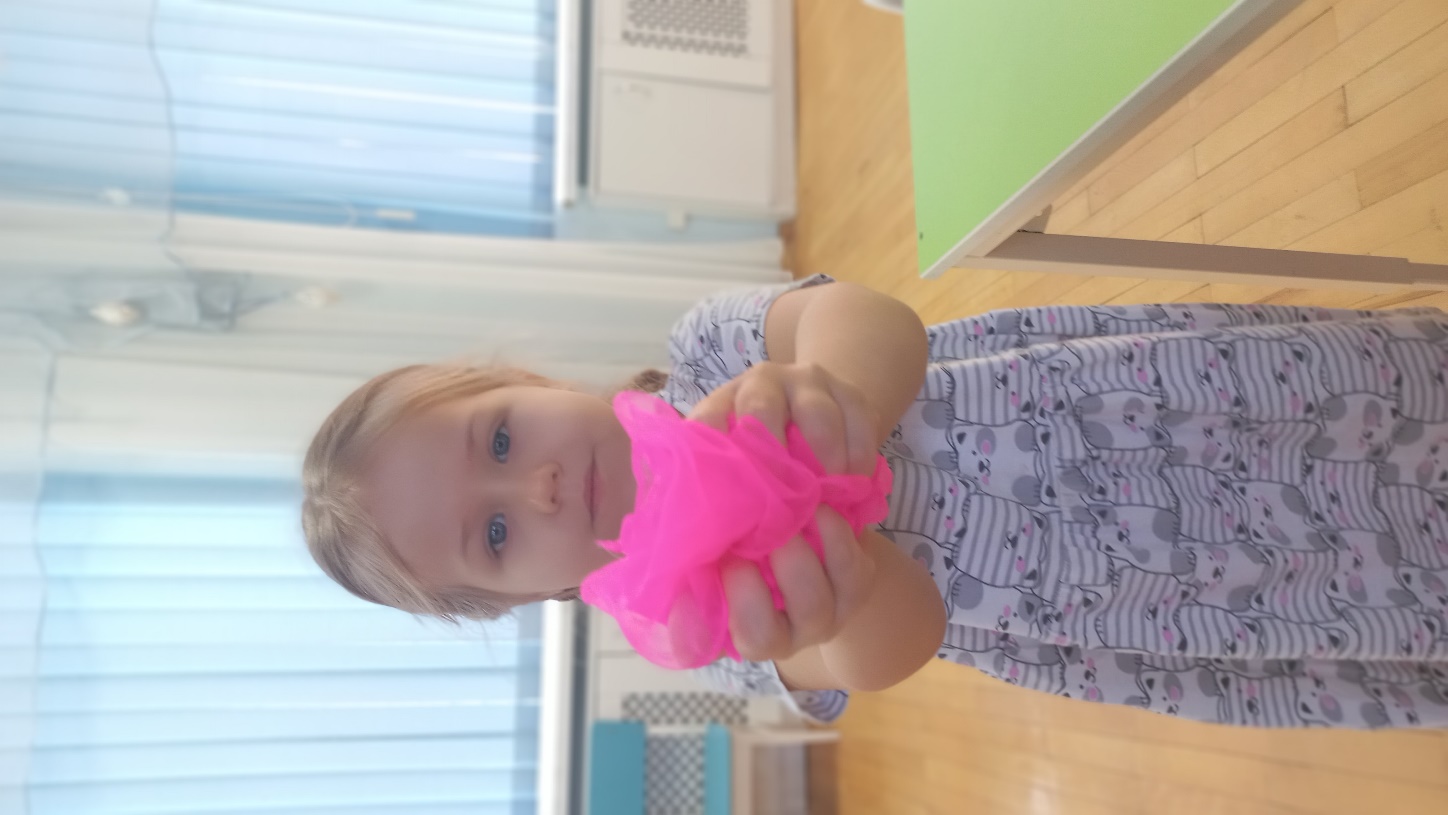 Способствуем реализации детского замысла
10
4 этап
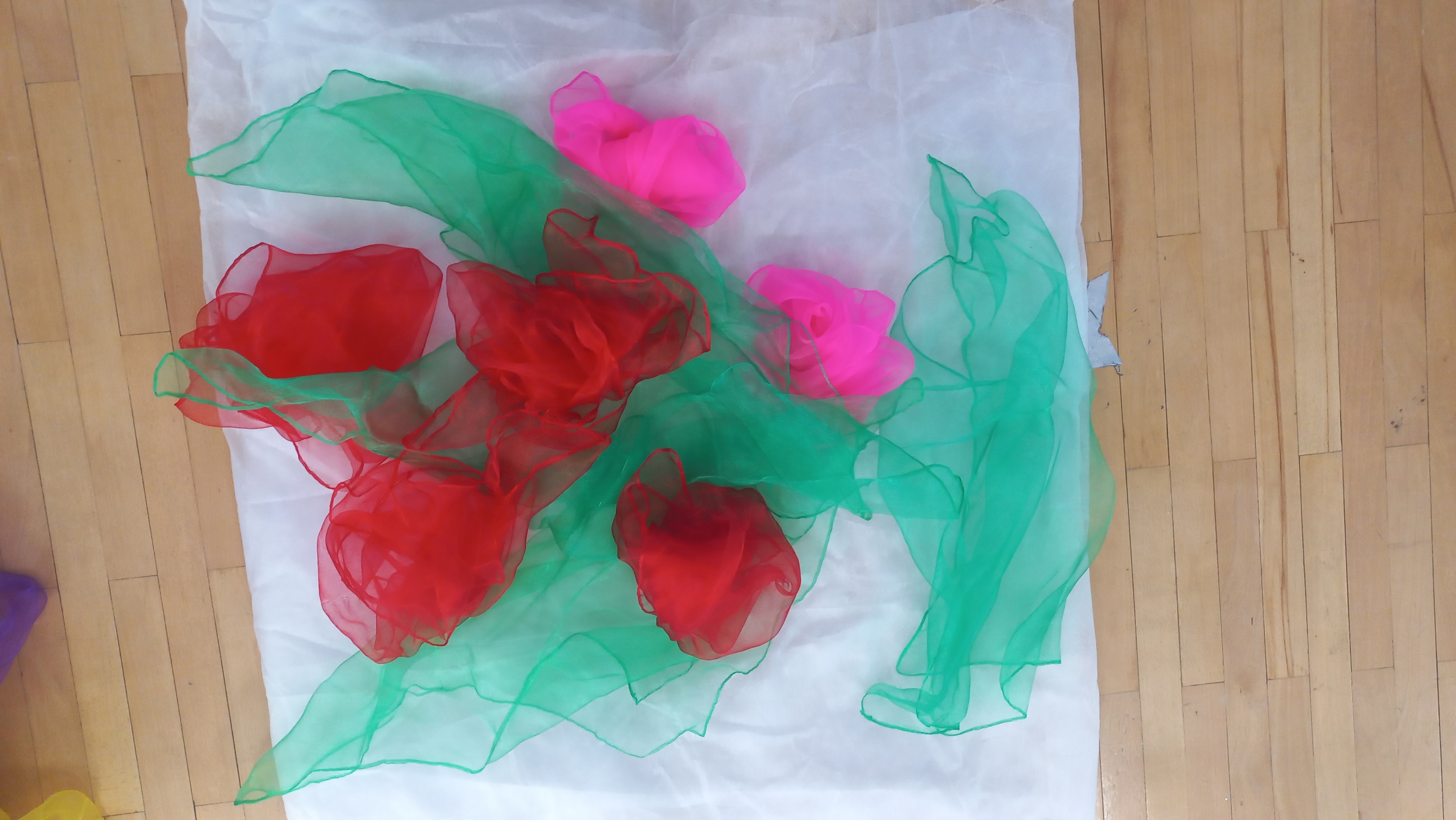 Способствуем проведению детской рефлексии по итогам деятельности
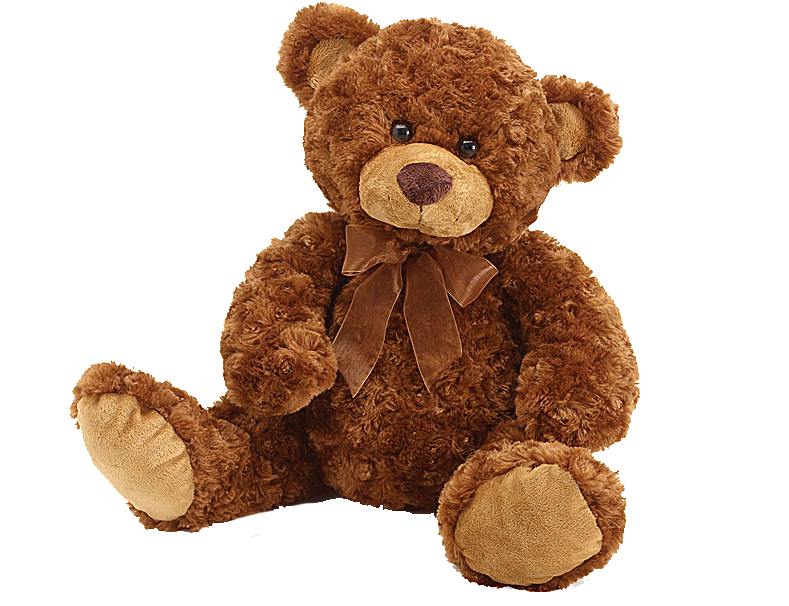 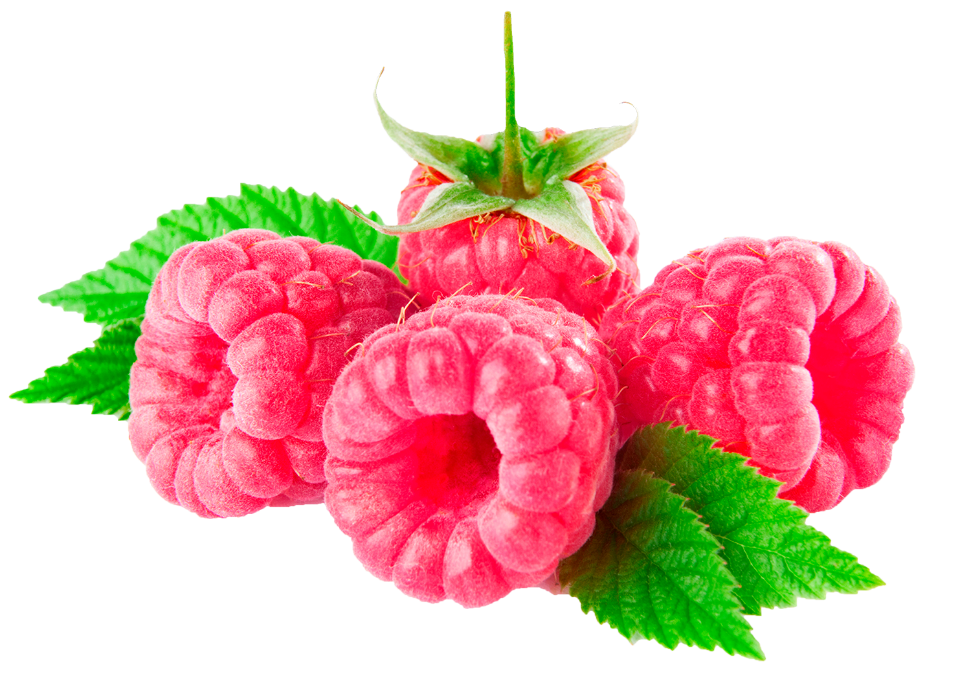 11
Спасибо за внимание!